Using the Library of Congress Teacher’s Guide for Analyzing Oral Histories:Connecting Language Arts Listening Skills and Social Studies Content
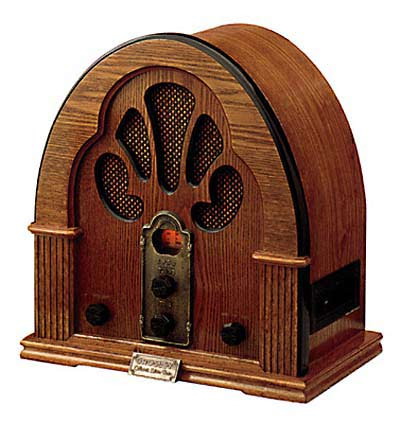 Sherrie Pardieck
David McMullen
Dean Cantú
Bradley University
Connecting Literacy to Social Studies Content
The Language Arts encompass learning skills for reading, writing, listening, speaking, viewing, and visually representing to communicate.

Within the learning of Social Studies, students use these skills to connect meaning and understand content.
Listening
According to Gail E. Tompkins (2016), we tend to take the skill of listening for granted, since we use this skill each day of our lives for communication purposes.  Listening is processing what we hear into meaningful information through analysis of the content.

Listening capacity is the measure of comprehending spoken language (Gunning, 2012)

Being able to follow directions
Relating to the heard information
Identifying key concepts
Identifying inferences
Analyzing heard information 
Summarizing information
Efferent Listening
Combining inquiry with the development of Efferent Listening and Critical Listening skills assists with the understanding of Social Studies content 

Efferent Listening uses:
organizing and summarizing information, 
identifying verbal cues, and 
monitoring strategies-taking notes, identifying key concepts, sequencing, purpose for listening, does the information make sense, and intonation.
Critical Listening
Critical Listening assists students as they evaluate information by identifying:

propaganda devices, 
persuasive language,  
emotional appeals, and
deceptive words or inflated language.
Using Inquiry for Auditory Analysis
Predicting-what will happen next?
Visualizing-creating images of content during listening.
Connecting (Tompkins, 2016):
How does the information relate to me?
How does the information relate to current events?
How does the information relate to previous historical events?
What was the speaker’s message?
Was there an emotional, character, or intellectual appeal?
Did the speaker use propaganda devices?
Did the speaker use deceptive words or inflated terminology?
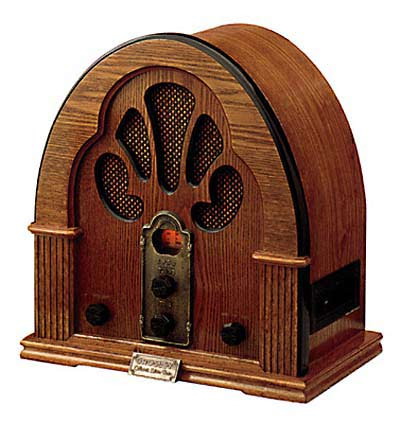 Propaganda Devices
Did you identify:

Glittering Generalities-too general
Name Calling-labeling someone or something as bad
Bandwagon-everyone is using or doing it
Testimonials-associate a famous person, place, or thing to promote
Card Stacking-only providing the positives about a subject
Rewards-receiving a reward if you accept the product
Franklin and Eleanor Roosevelt Addressing the Nation in 1941: Analyzing Oral Histories
Objective:  

Students will use the Library of Congress Analyzing Oral Histories questions located within the areas of Observe, Reflect, and Question as they listen and respond to the primary source sound recordings.  

From the Franklin and Eleanor Roosevelt speeches, the students will identify the state of the nation in 1941, the Franklins’ point of view, and cause and effect information through grand conversations.   The students will write a retelling and summary of the oral histories in their content logs.
Library of CongressAnalyzing Oral Histories
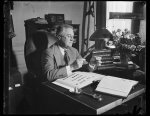 Listen to History
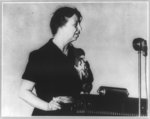 Library of Congress Audio Recordings  http://www.loc.gov/audio/?q=roosevelt%5C 

	    	Speech by Franklin D. Roosevelt, New York (1941) 	
		  http://www.loc.gov/item/afccal000099/  
	    	Speech by Eleanor A. Roosevelt, New York (1941) 
		  http://www.loc.gov/item/afccal000100/
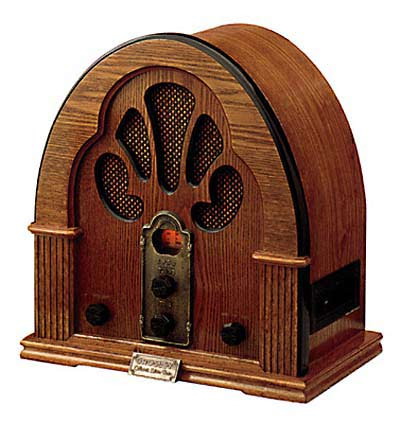 Grand Conversation Questions
What was the speaker’s message?
What was the speaker’s point-of-view?
What are some cause and effect statements?
Was there an emotional, character, or intellectual appeal?
Did the speaker use propaganda devices?
Did the speaker use deceptive words or inflated terminology?
Did the speaker use inferences?
Did you relate this information to any current events or past history?
Follow-Up
What was the purpose or objective of the primary source recording?  
Write a summary of each recording in your Social Studies Content Log.
How does this sound recording support or contradict your previous understanding of the time period? 
Use a Venn Diagram to identify similarities and differences between the Franklin and Eleanor Roosevelt sound recordings.
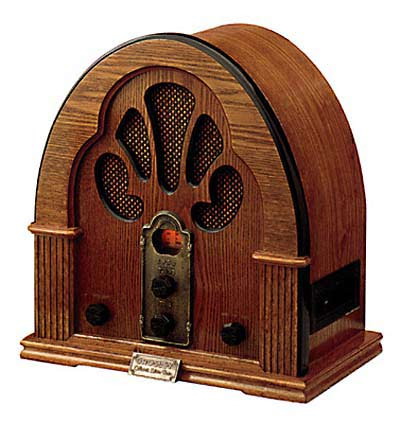 Standards
CCSS.ELA Reading History 6-8
Determine the central ideas or information of a primary or secondary source; provide an accurate summary of the source distinct from prior knowledge or opinions 
CCSS.ELA-Reading History.6-8.6  
Identify aspects of a text that reveal an author's point of view or purpose (e.g., loaded language, inclusion or avoidance of particular facts). 
CCS ELA-Speaking and Listening.6.1C 
Pose and respond to specific questions with elaboration and detail by making comments that contribute to the topic, text, or issue under discussion.
CCS ELA-Speaking and Listening.6.1D 
Review the key ideas expressed and demonstrate understanding of multiple perspectives through reflection and paraphrasing.
CCS ELA-Language.6.5B
Use the relationship between particular words (e.g., cause/effect, part/whole, item/category) to better understand each of the words.
CSS ELA-Writing.6.2A
Introduce a topic; organize ideas, concepts, and information, using strategies such as definition, classification, comparison/contrast, and cause/effect; include formatting (e.g., headings), graphics (e.g., charts, tables), and multimedia when useful to aiding comprehension.
Standards
D2.His.2.6-8. Classify series of historical events and developments as examples of change and/or continuity.
D2.His.3.6-8. Use questions generated about individuals and groups to analyze why they, and the developments they shaped, are seen as historically significant. 
D2.His.13.6-8. Evaluate the relevancy and utility of a historical source based on information such as maker, date, place of origin, intended audience, and purpose.
Resources
Common Core State Standards Initiative: Preparing America’s Students for College and Career (2015).  
	[Online]   http://www.corestandards.org/ELA-Literacy/ 

Gunning, T. G. (2012).  Creating literacy instruction for all students 
	(8th ed.).  Boston, MA: Pearson Education, Inc.

Library of Congress (2015).  Sound recordings.  [Online]
	http://www.loc.gov/audio/?q=roosevelt%5C 

National Council for the Social Studies (NCSS) (2013).  College, career, & civic life c3
      framework for social studies state standards: Guidance for enhancing the rigor of
       k-12 civics, economics, geography, and history. Silver Spring, MD: National 
      Council for the Social Studies.

Tompkins, G. E. (2016). Language arts: Patterns of practice (9th ed.). 
       Upper Saddle River, NJ: Pearson Prentice Hall.